Thủ công
Ôn tập
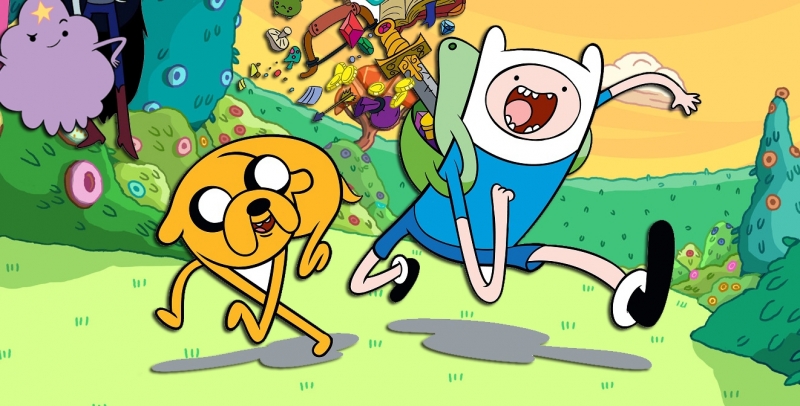